Our school
II. osnovna škola Čakovec
20/1/2017
eTwinning project
Our school
The school outside
The school library
The hallway
The sports hall
Technology classroom
The biology classroom
Author
20/1/2017
eTwinning project
The school outside
Next photo
20/1/2017
eTwinning project
The school outside
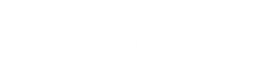 20/1/2017
eTwinning project
The school outside
Back
20/1/2017
eTwinning project
The school library
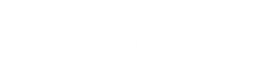 20/1/2017
eTwinning project
The school library
Back
20/1/2017
eTwinning project
The hallway
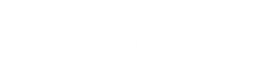 20/1/2017
eTwinning project
The hallway
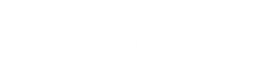 20/1/2017
eTwinning project
The hallway
Back
20/1/2017
eTwinning project
The sports hall
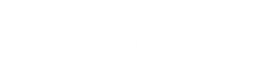 20/1/2017
eTwinning project
The sports hall
Back
20/1/2017
eTwinning project
Technology classroom
Next
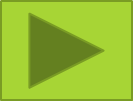 20/1/2017
eTwinning project
Technology classroom
Next
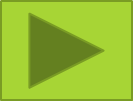 20/1/2017
eTwinning project
Technology classroom
Back
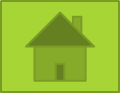 20/1/2017
eTwinning project
The biology classroom
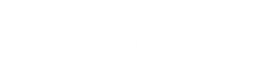 20/1/2017
eTwinning project
The biology classroom
Back
Author
20/1/2017
eTwinning project
Thanks for watching
I hope you liked the little tour around our school!
eTwinning project Sharing our culture with stories and games using Scratch
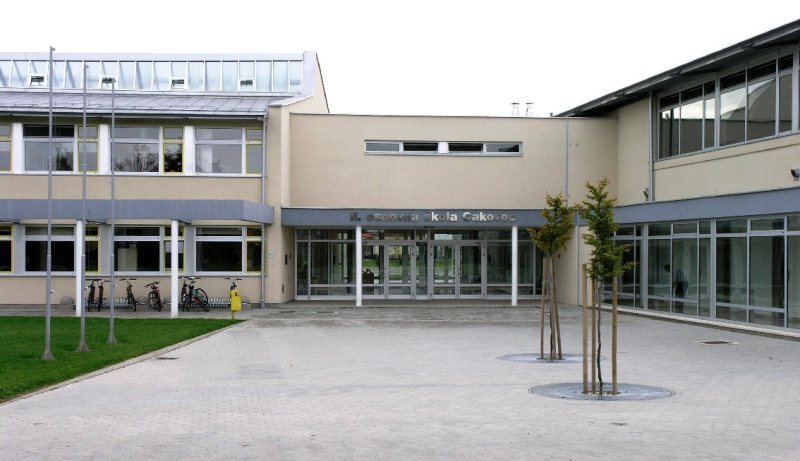 20/1/2017
eTwinning project
Made by: Iris Todorović 8.b